MGS Consulting Group
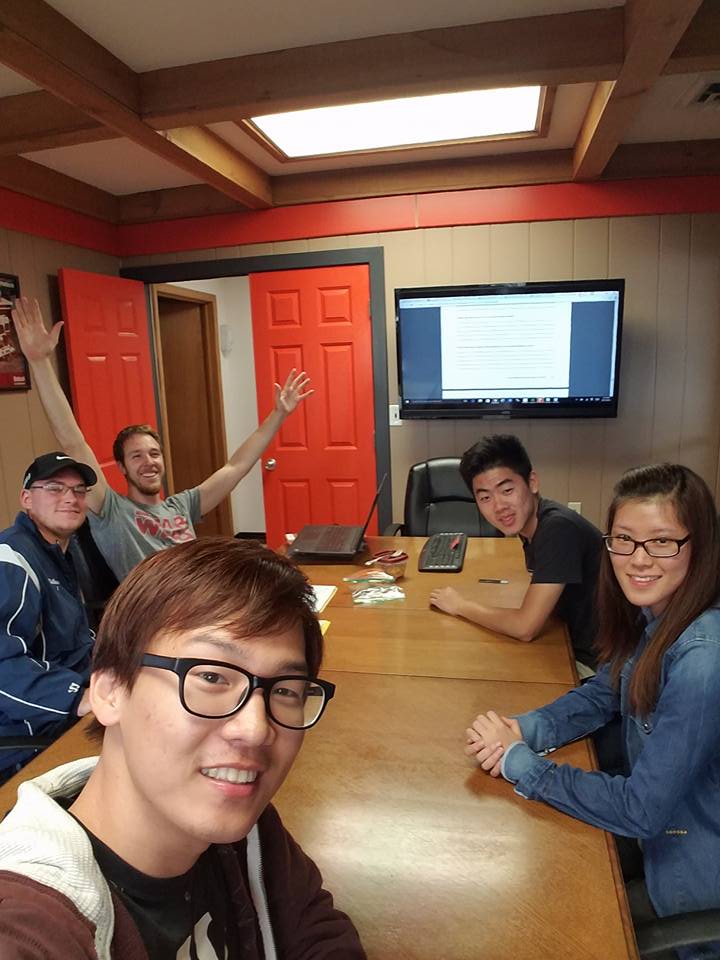 http://mgs351bobcat.weebly.com/
The Original Issue
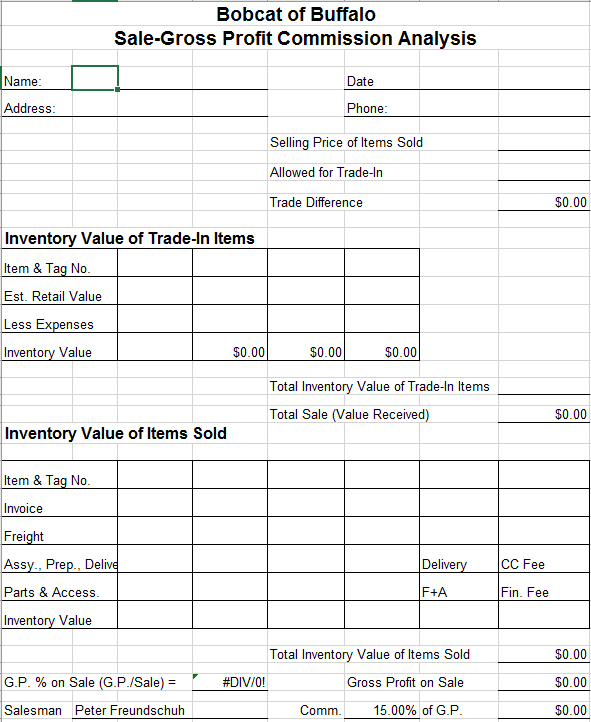 What we have now ->

Too many intermediaries

Wasted Resources
PB-12
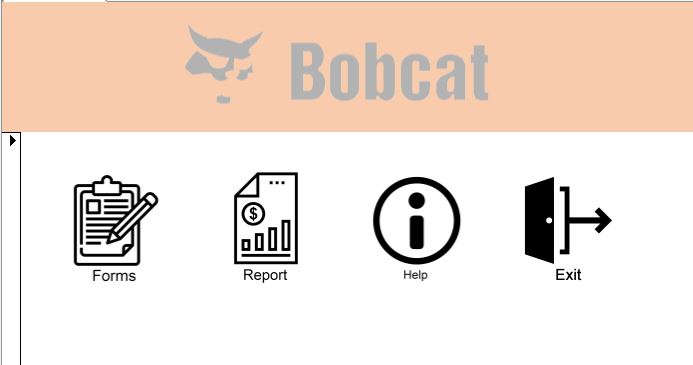 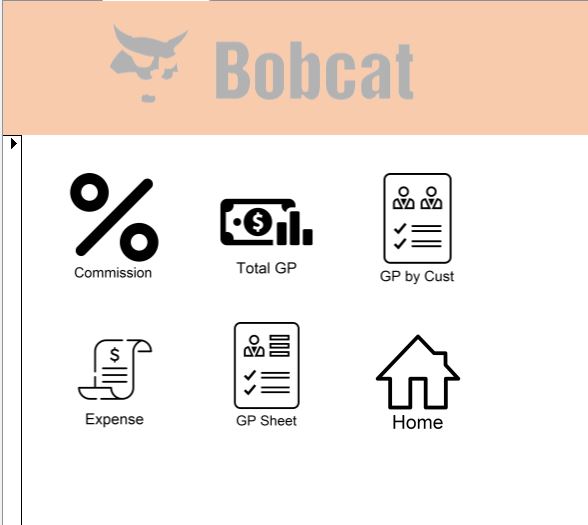 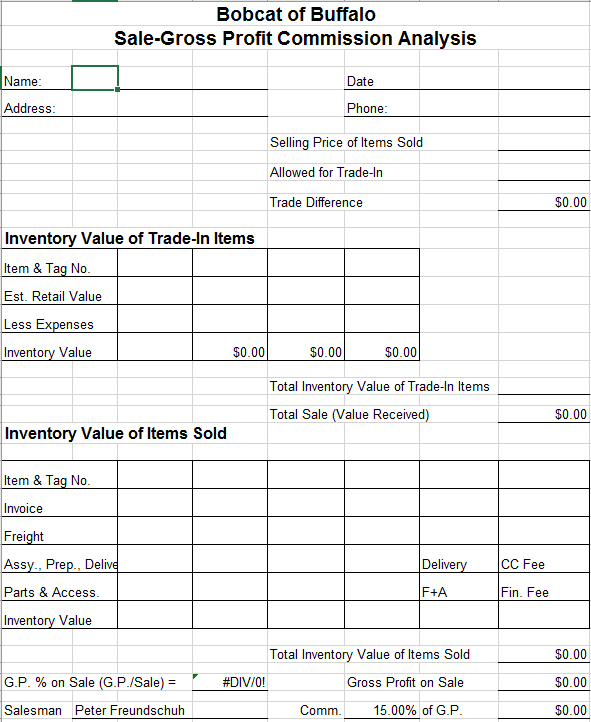 The Added Business Value
Removal Of Redundant Processing
Automated Data Tracking System
Reduction Of Human Error
Future Improvements